Unit 5 Why Culture Counts
2020 FLTRP Star Teacher Contest
Introduction
Demonstration
Contents of the Introduction
Materializing Our University’s Pedagogical Model
Integrating Language Training and Moral Education
Highlights and Innovations
1. Materializing Our University’s Pedagogical Model
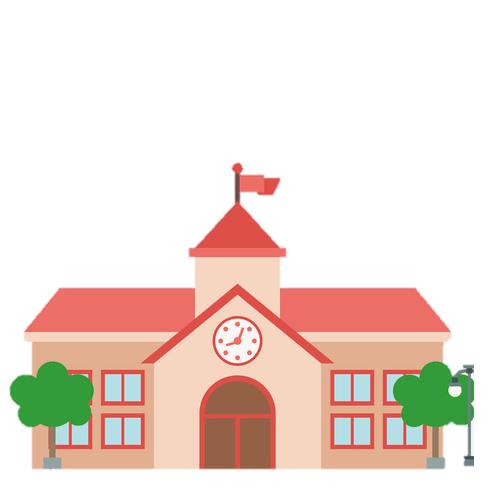 cultivating capabilities & developing of individualities
improving students’ English communication skills and intercultural competences
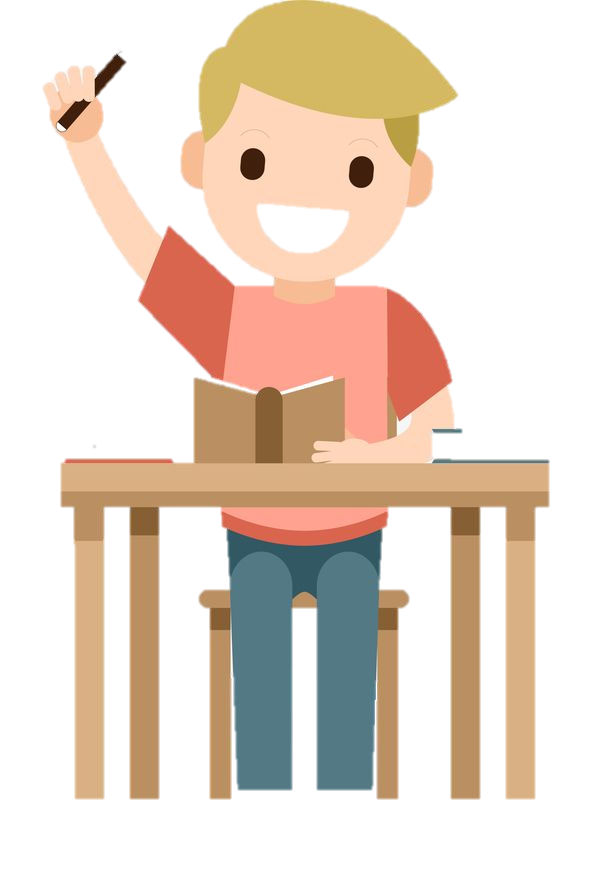 -  basic English proficiency
-  innovative, curious, and self-expressive attitude
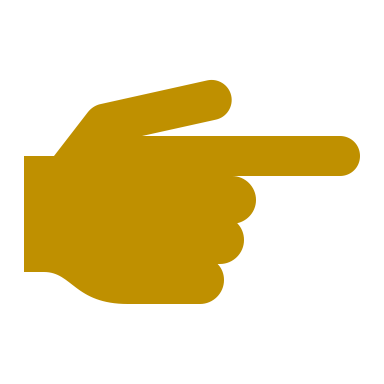 Five-C Standards for Foreign Language Learning
1. Materializing Our University’s Pedagogical Model
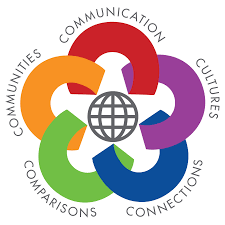 Five-C Standards
Communication
Cultures
Connections
Comparisons
Communities
1. Materializing Our University’s Pedagogical Model
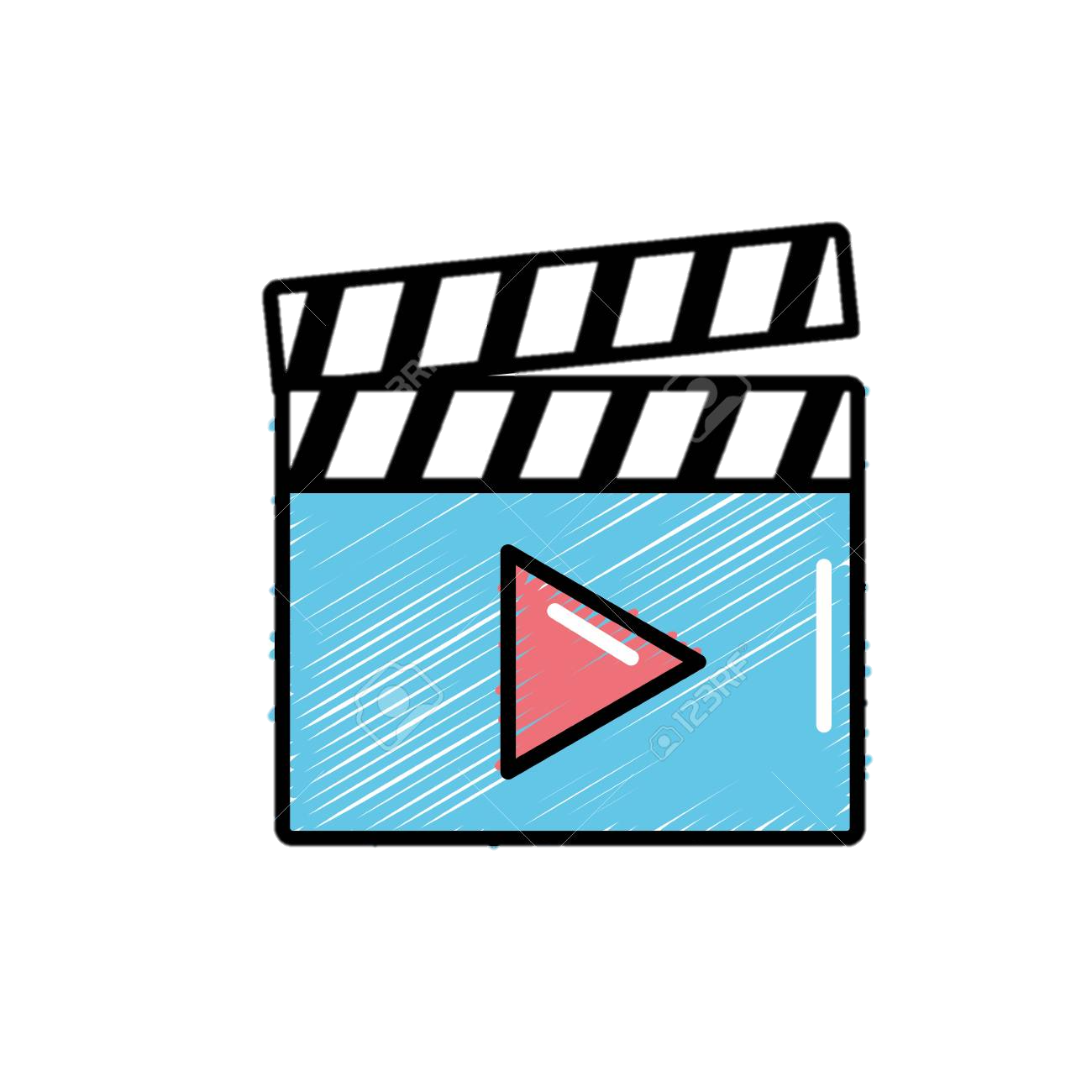 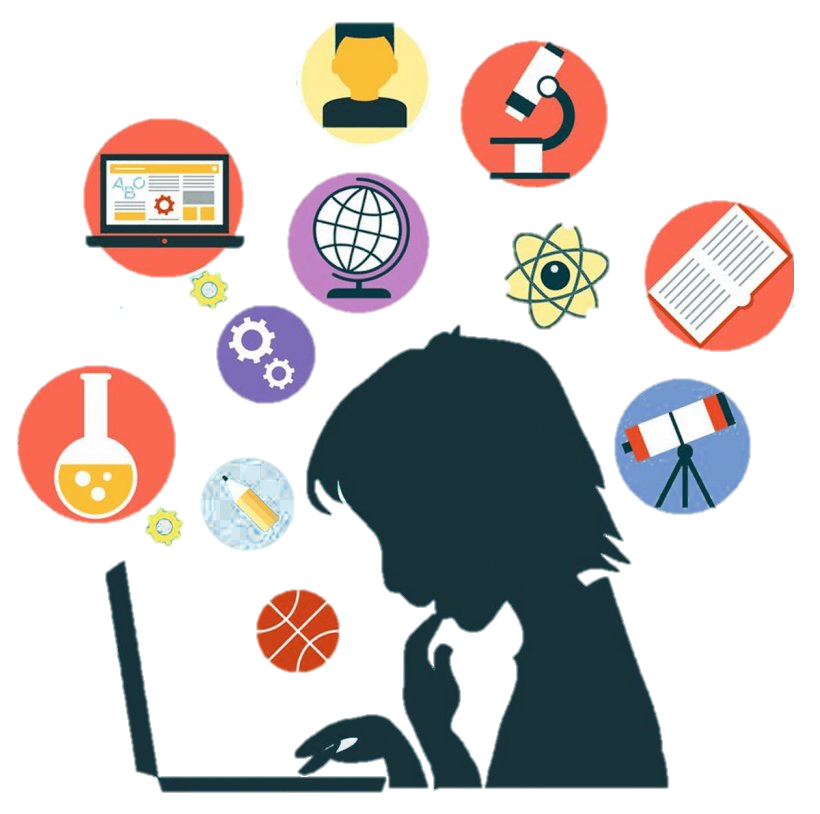 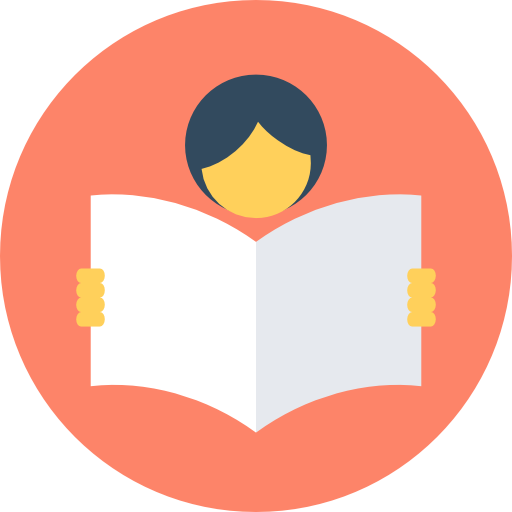 Language Skills
Intercultural 
Competences
Extra Readings
Video 
Materials
Online Resources
1. Materializing Our University’s Pedagogical Model
Multiple Evaluation:
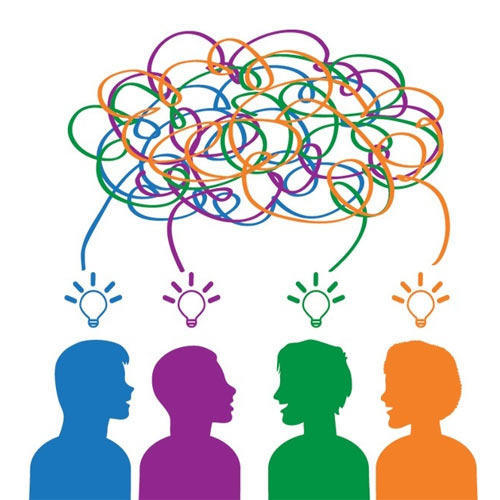 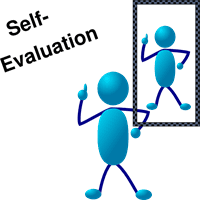 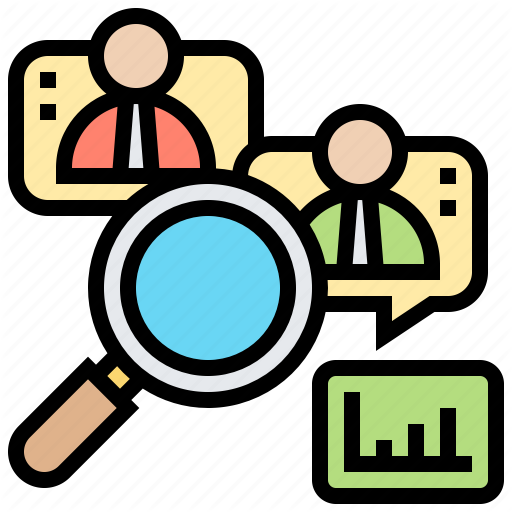 2. Integrating Language Training & Moral Education
Text for the Lesson
Objectives for the Lesson
Plan for the Lesson
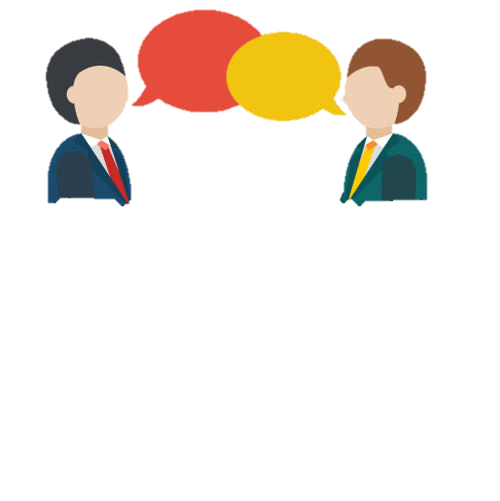 2.1 Text for the Lesson
Unit 5 Why Culture Counts
narrates from the perspective of a second-generation Chinese American 
features vivid  dialogues
reveals the stereotypes of Chinese culture
1. train writing skills
2. improve intercultural awareness 
3. strengthen cultural confidence
2.2 Objectives for the Lesson
We expect students to be able to: 
1. talk about one stereotype of either Chinese or Western culture
2. write a short story that prioritizes dialogues
3. be aware of cultural differences between China and America  
4. know the significance of dialogues in writing and intercultural relations
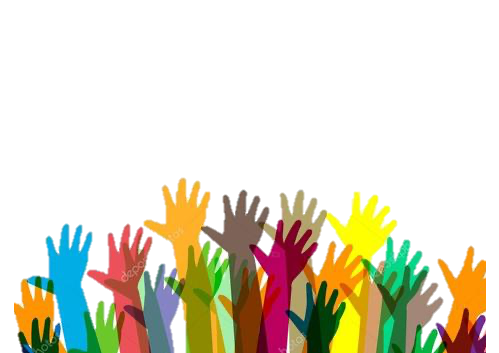 2.3 Plan for the Lesson
Session 1 (90 mins)
Session 3 (90 mins)
Session 2 (90 mins)
Period 2
Period 1
Period 2
Period 1
Period 2
Period 1
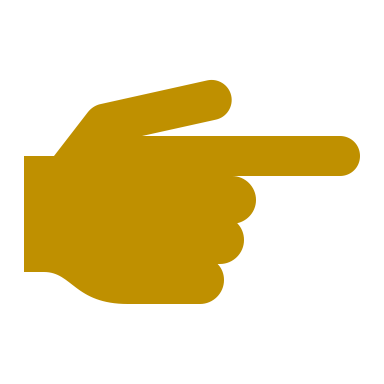 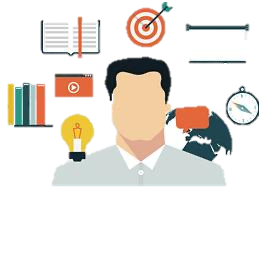 Dual 
Goal
Five-C Standards
University’s Principle
+
+
Session 2Demo Session:
Tips for writing vivid dialogues
Roles of dialogues in a narrative and intercultural communication
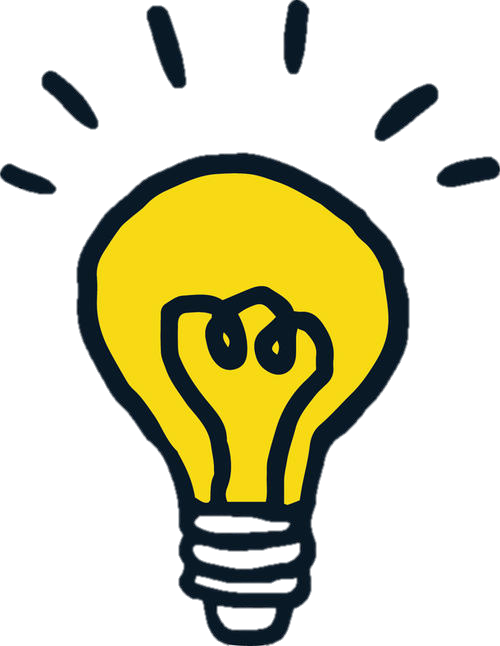 Stereotypes of Chinese culture
Significance of constructive dialogue
3. Highlights and Innovations
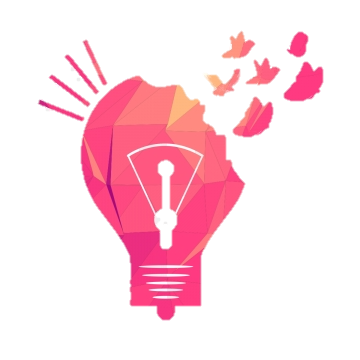 Pedagogical theory: Five-C standards
Blended teaching mode: online courses & classroom activities
Dual principle: language training & moral education
Effective Dialogues
characterizing in narration
constructing positive intercultural relations
References
[1] American Council on the Teaching of Foreign Languages (ACTFL). Standards for Foreign Language Learning: Preparing for the 21st Century [S]. Kansas: Allen Press, 1996. 
[2] 多元智能理论视角下“大学英语”教学评价体系的构建[J]. 淮海工学院学报 (人文社会科学版), 2019, (17): 135-137. 
[4] 借鉴美国多元教学评价探讨大学英语多元评价体系[J]. 高教论坛, 2016, (5): 122-128. 
[5] Why Culture Counts, New Horizon College English 4,  郑树棠, 2015. 
[5] 唐建福. 美国 5C 标准下综合英语教学设计研究[J]. 江苏外语教学研究, 2016, (2): 4-6. 
[6] 王宁, 刘晓琳, 张建丽. 基于“5C”标准的大学英语主题式教学设计[J]. 长沙理工大学学报(社会科学版), 2014, (29): 128-131. 
[7] 王守仁.《大学英语教学指南》要点解读[J].外语界,2016（3）：2-10.
Introduction
Demonstration
T e x t  A :  
S p e a k i n g   C h i n e s e  
 i n   A m e r i c a
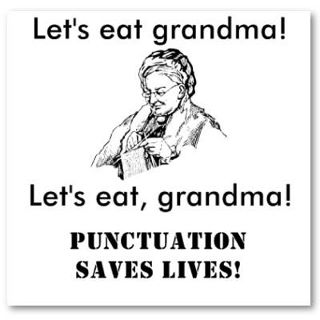 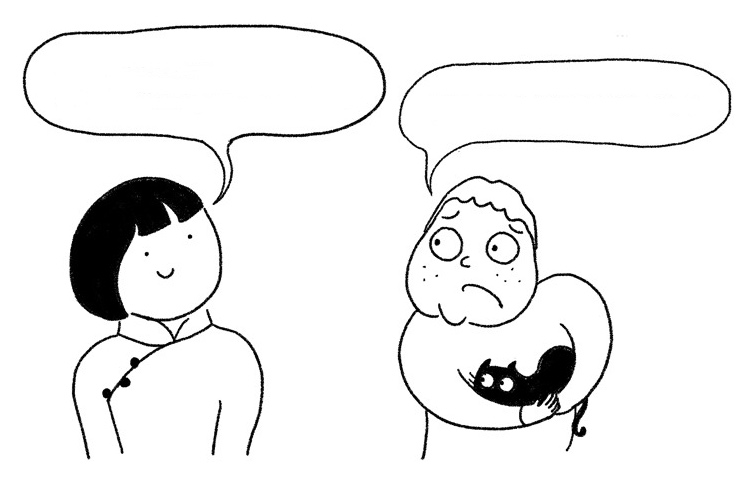 I’m from China. 
Nice to meet you.
Don’t eat my cat.
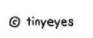 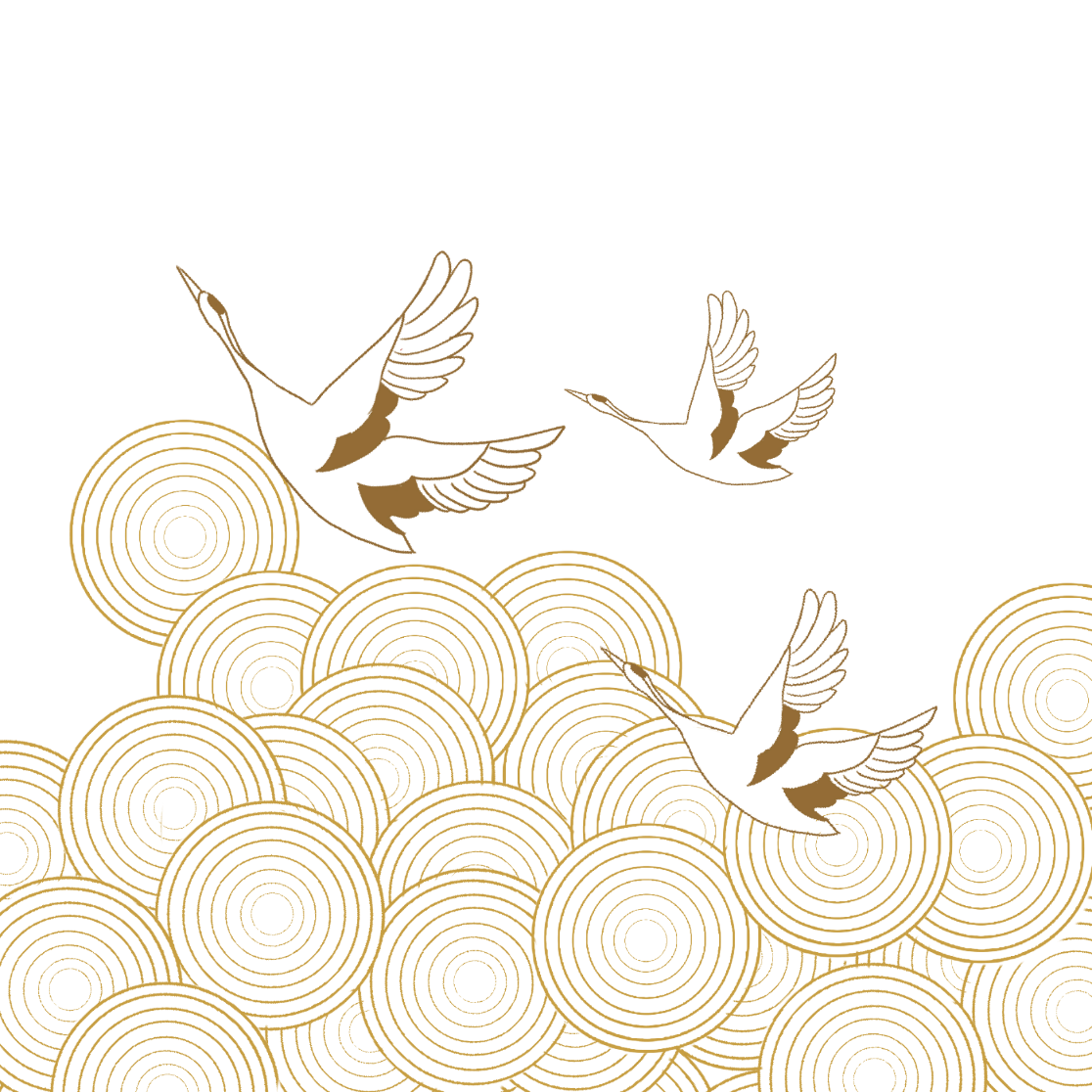 Writing skill: an Effective Dialogue
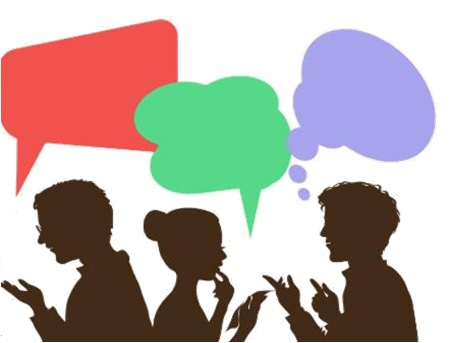 Why?
What?
How?
Why do we need dialogues in a narrative?
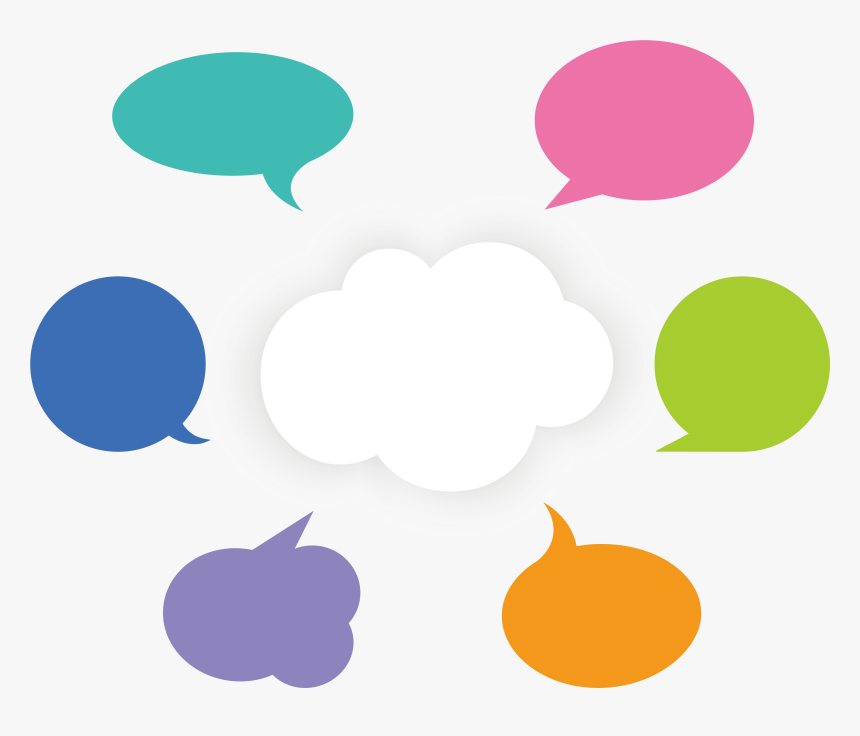 personalities
backgrounds
moods
Dialogues
interests
feelings
thoughts
Question: What’s the man’s job?
Director.
Picture’s up! Quiet on the set! Roll sound! Roll  Camera! And.…action!
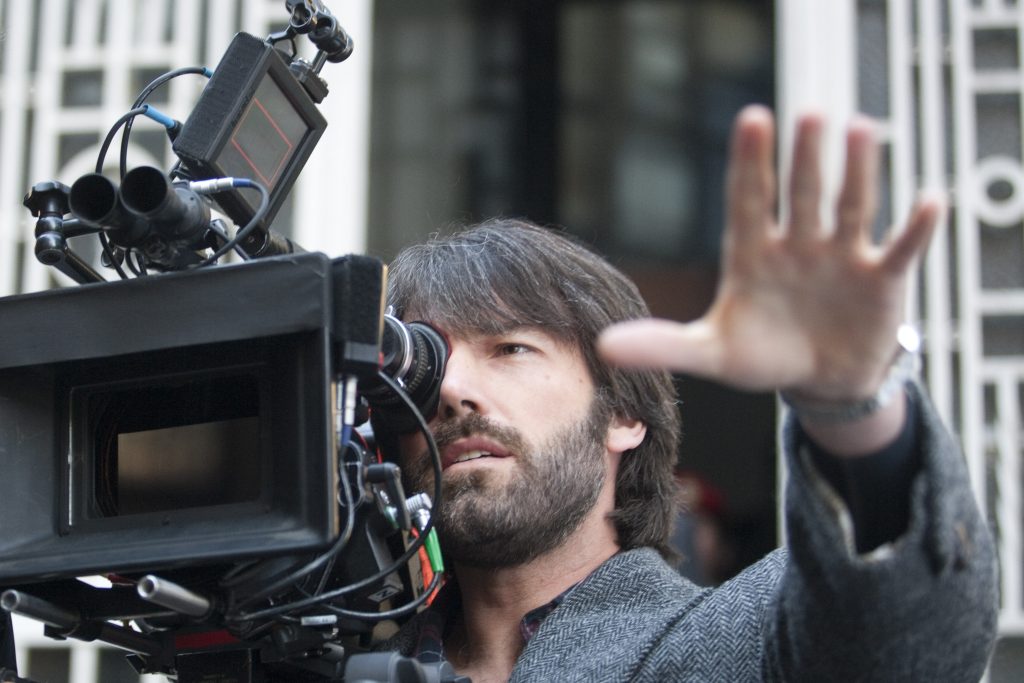 fulfill characterization
2.   How to write effective dialogues in a narrative?
Fleshing out Dialogues
action tag
“Don’t touch that,” Tom grabbed his son’s hand before it landed on the hot stove.
What dialogues should we use?
What is the purpose of the dialogue?
A dialogue from the text (Para. 5-7 )
Do you think that Sau-sau is really full? 
What does the author’s mother really mean?
“Full, I’m already full,” Sau-sau muttered weakly, eying the scallop.  “Ai!” exclaimed my mother. “Nobody wants it. It will only rot!”Sau-sau sighed, acting as if she were doing my mother a favour by taking the scrap off the tray and sparing us the trouble of wrapping  the leftovers in foil.
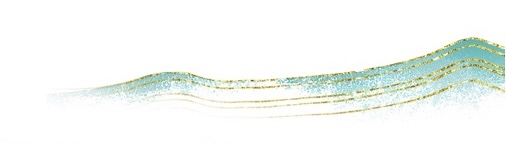 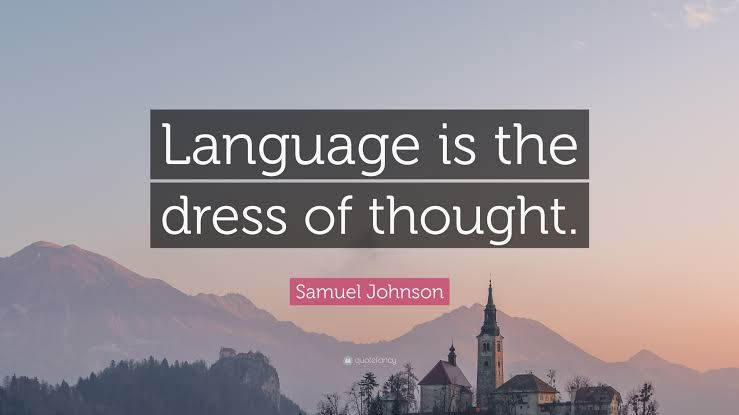 A dialogue from the text (Para. 5-7 )
Suppose you were an American reader, you know nothing about Chinese culture, what would you think of Sau-sau and Mother?
“Full, I’m already full,” Sau-sau muttered weakly, eying the scallop.  “Ai!” exclaimed my mother. “Nobody wants it. It will only rot!”Sau-sau sighed, acting as if she were doing my mother a favour by taking the scrap off the tray and sparing us the trouble of wrapping  the leftovers in foil.
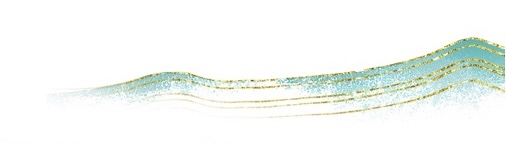 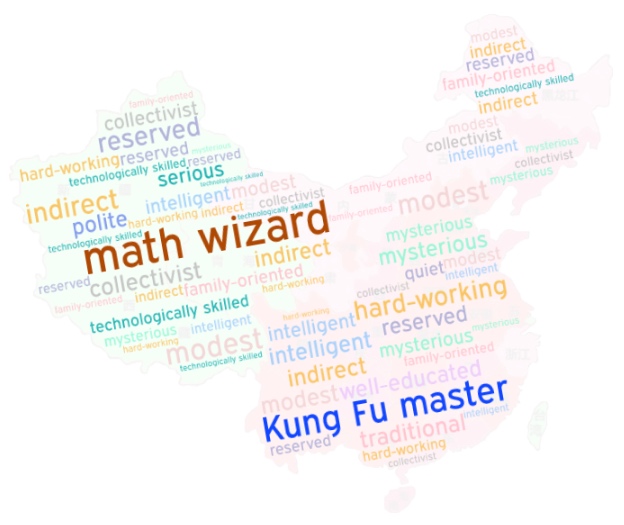 Source: Zhu Lin (2016, November 1). A Comparative Look at Chinese and American Stereotypes. Journal of Intercultural Communication, 42. Retrieved May 3, 2020, from https://immi.se/intercultural/nr42/zhu.html
A stereotype is a double-edged sword.
- Distinguish a particular culture 
- Reduce outside members' anxiety
- Simplified generalizations
- Barriers of communication
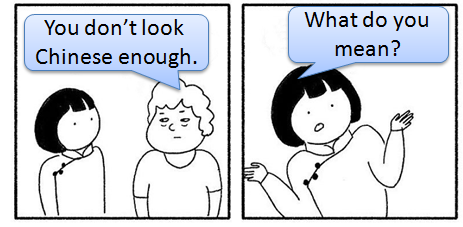 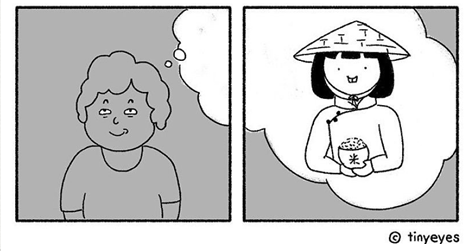 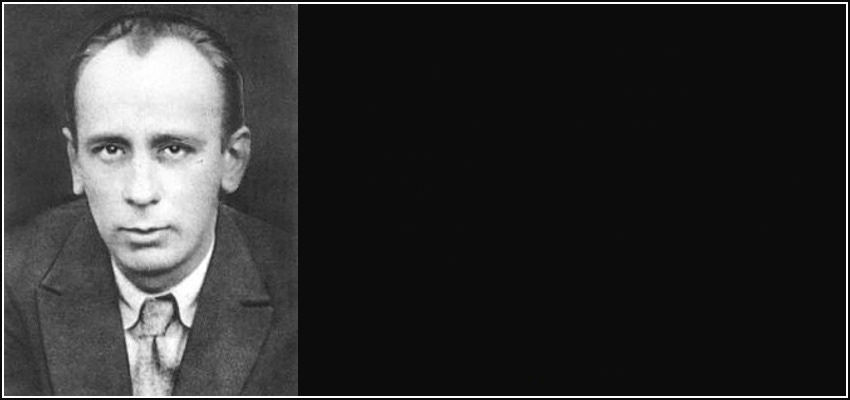 Truth is not born nor is it to be found inside the head of an individual person. It is born between people collectively searching for truth, in the process of their dialogic interaction.
—— Mikhail Bakhtin
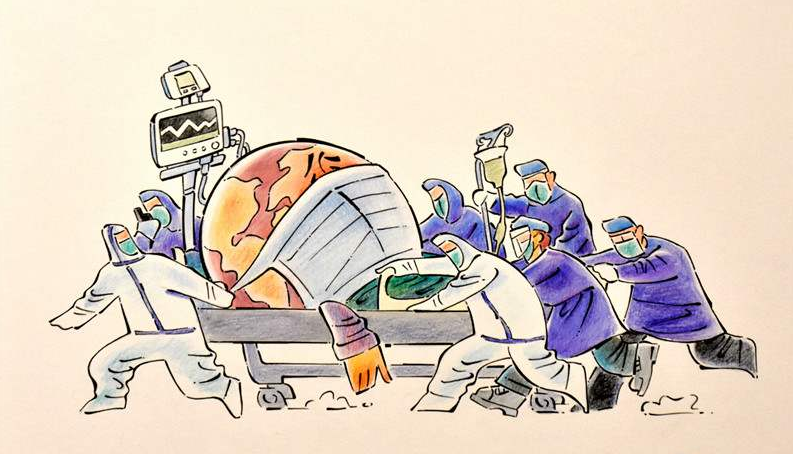 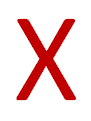 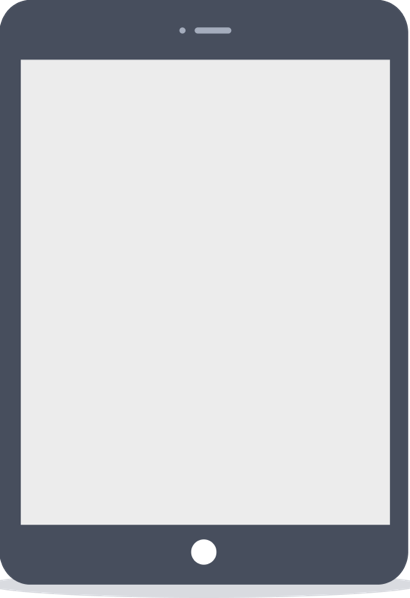 Stigmatize
污名化
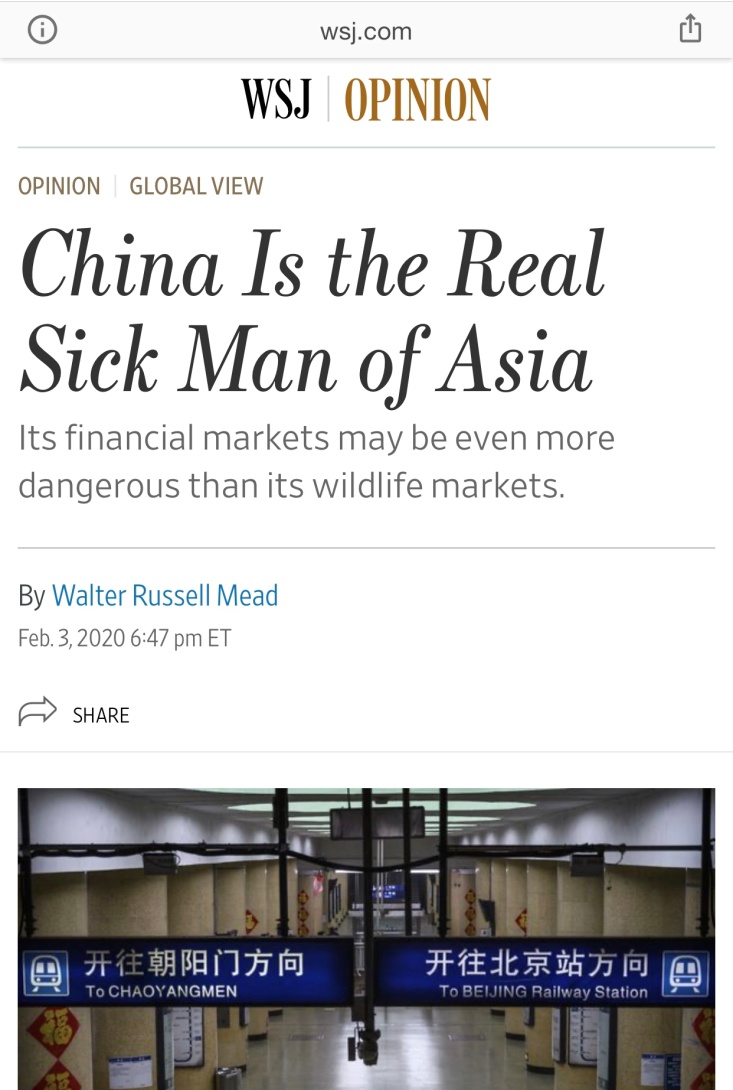 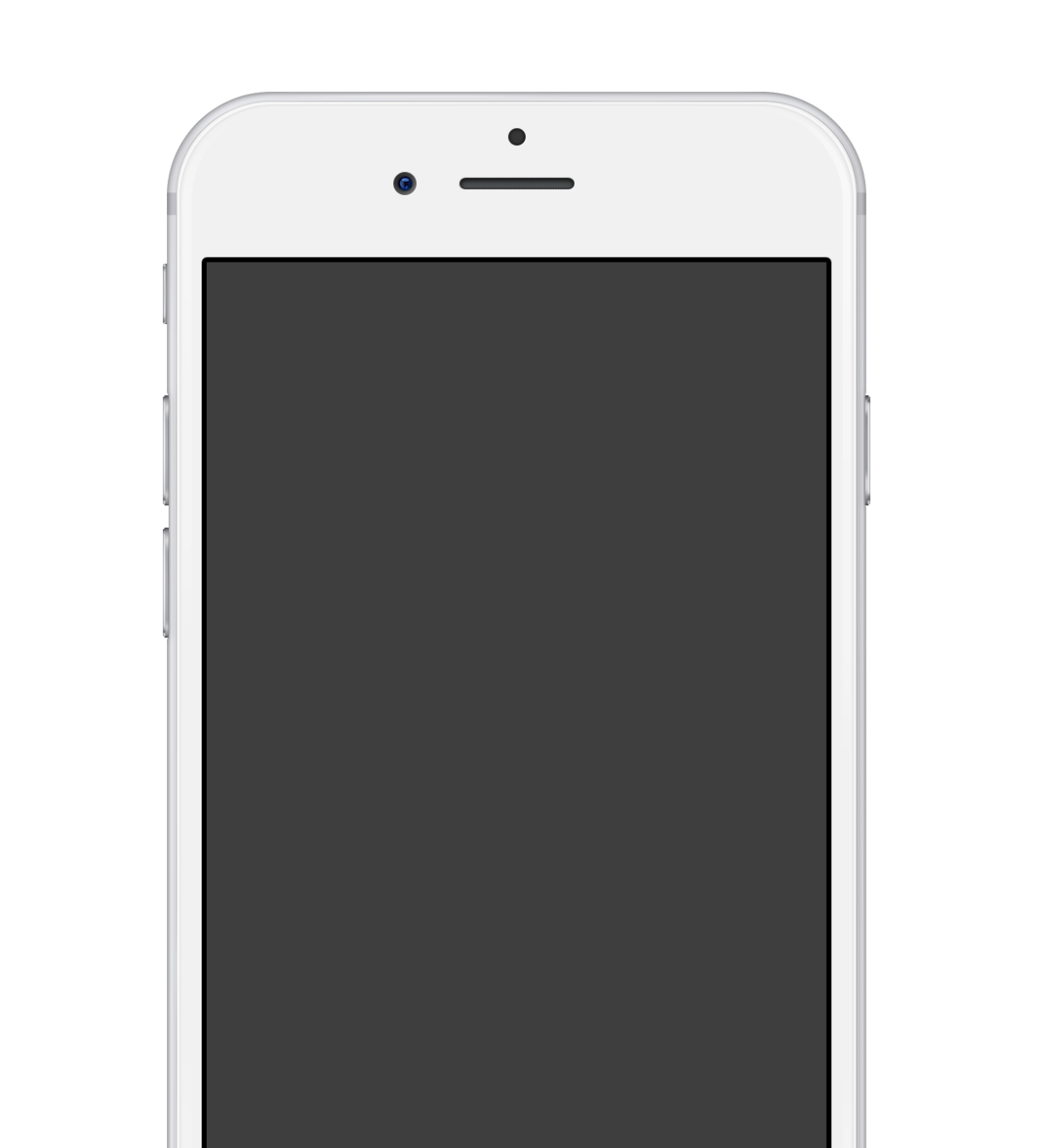 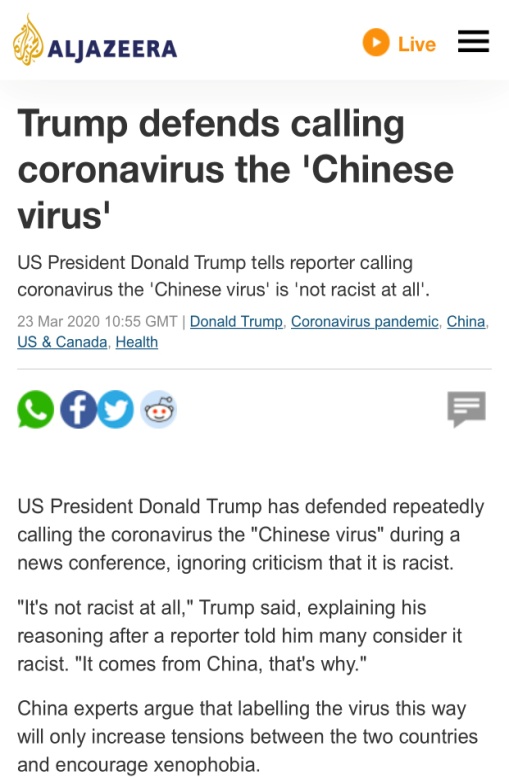 China’s fight against COVID-19
Chinese qualities:
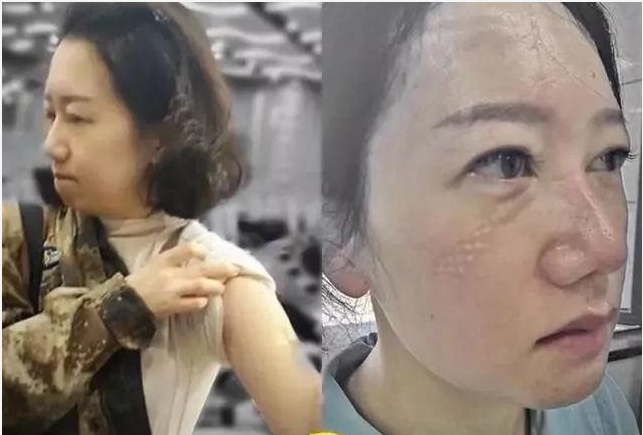 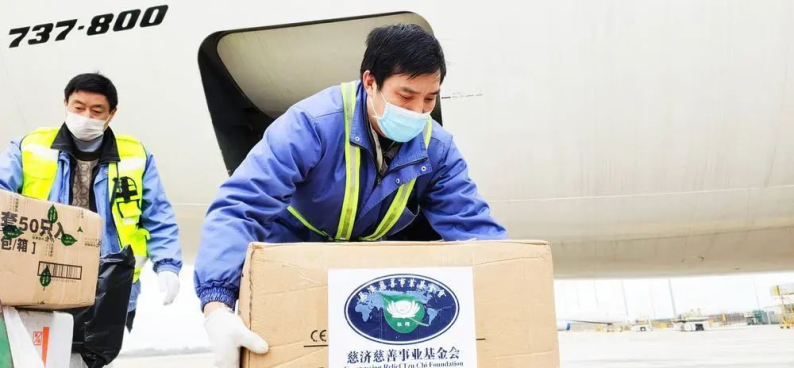 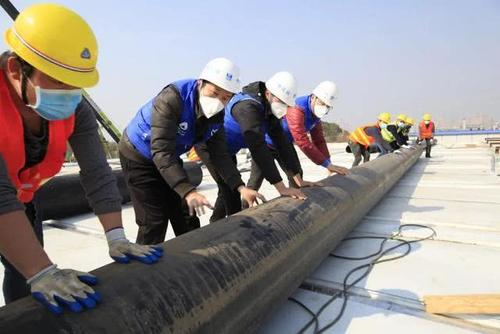 Unity 
Diligence
Bravery
Optimism
Wisdom
Kindness
Integrity
…
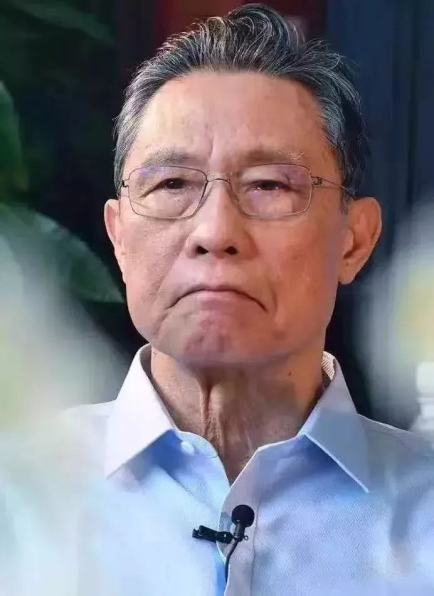 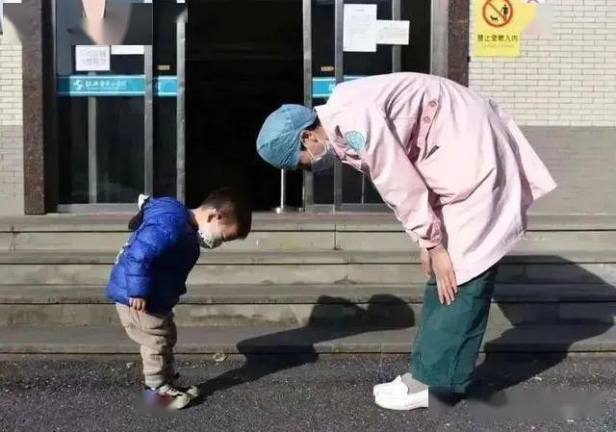 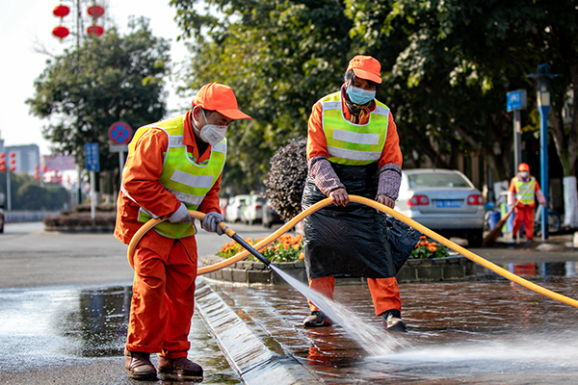 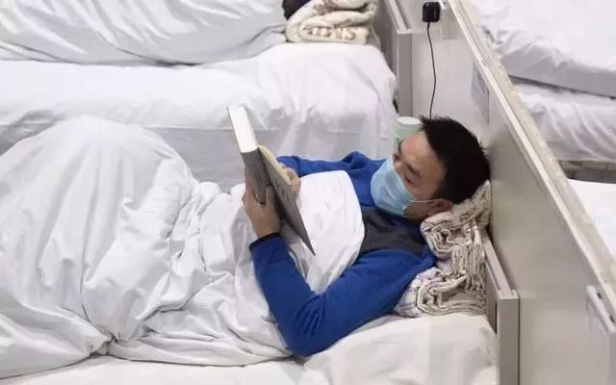 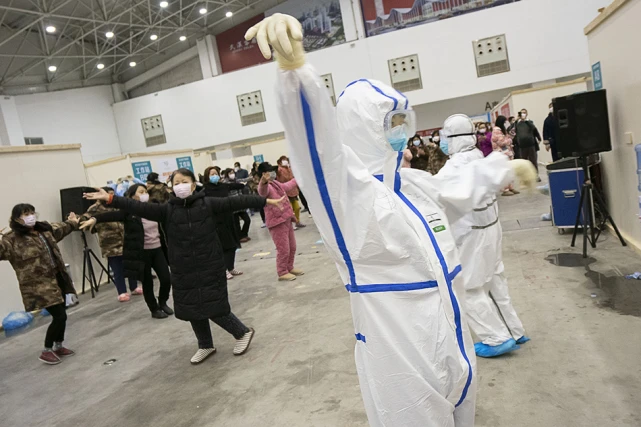 Harmony prevails by way of difference; 
Togetherness endures by way of reciprocity.
和而不同，美美与共。
                                       ——著名社会学家、人类学家 费孝通
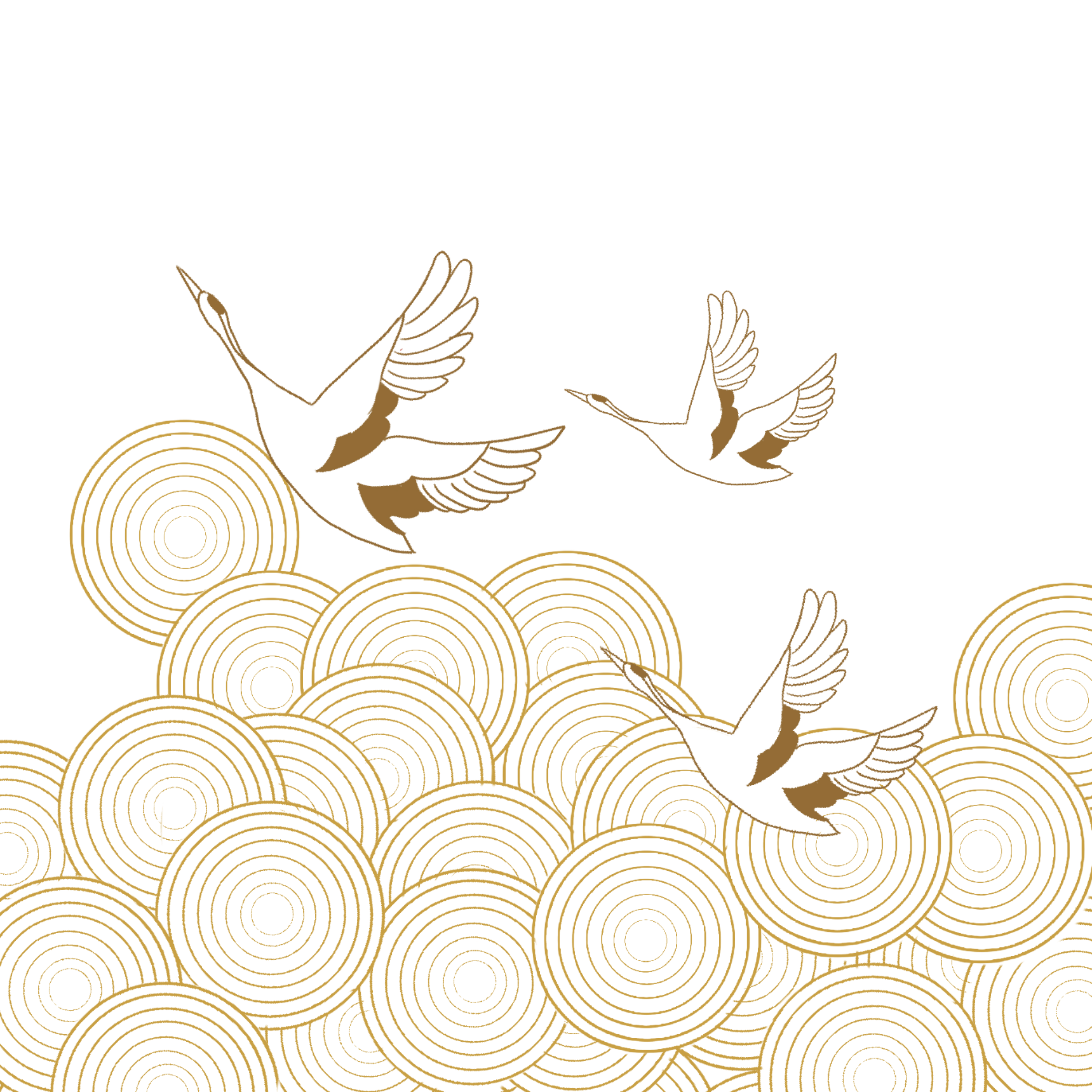 Let’s transcend stereotypes.Let’s take the initiative to seek dialogues.
An effective dialogue
A community of shared destiny
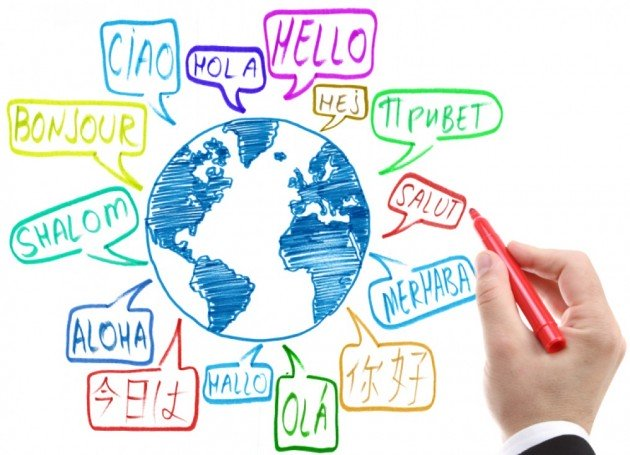 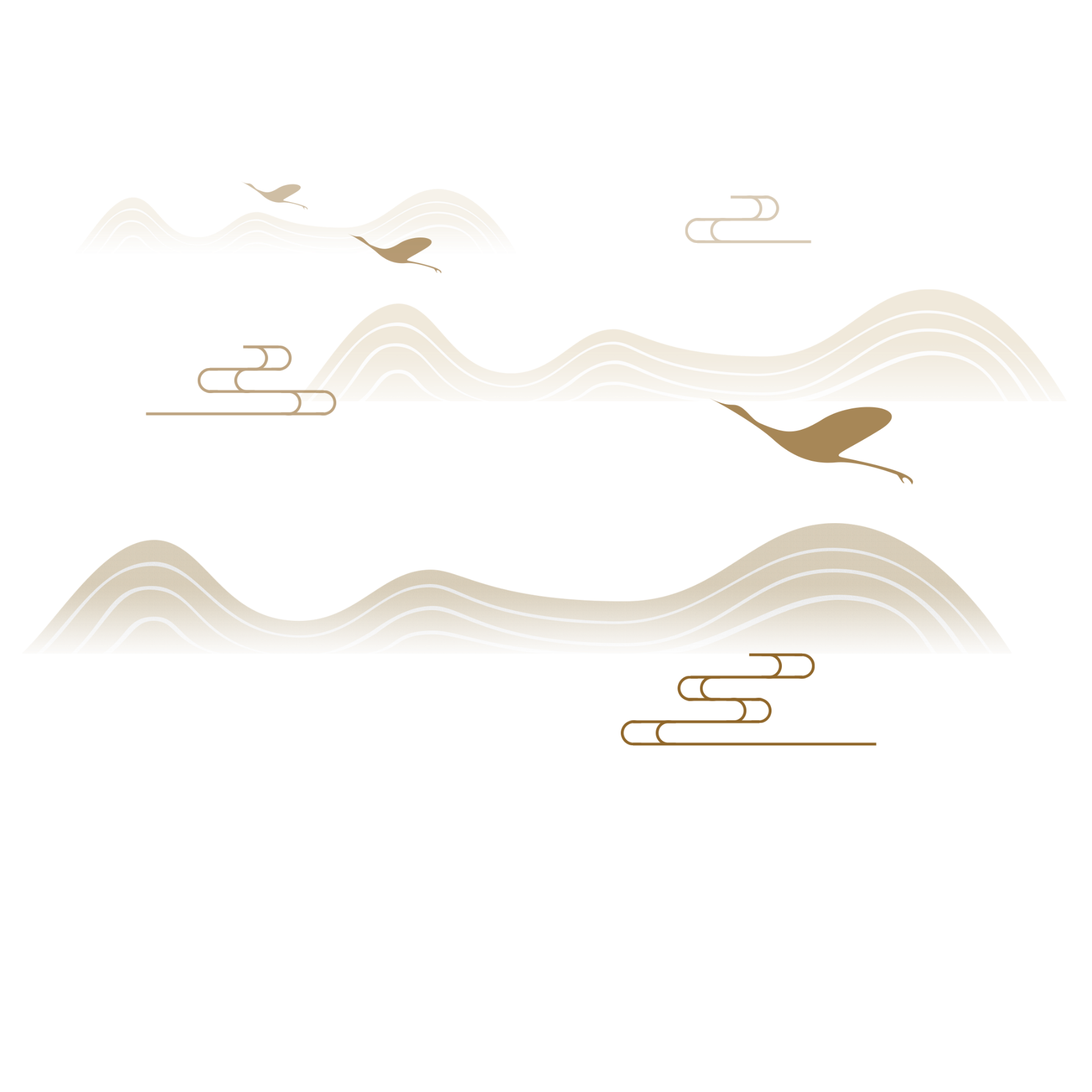 Assignment
Modify your dialogue using what we have learned today, submit it on           before our next class.
 Share writings in your group and choose the best one.
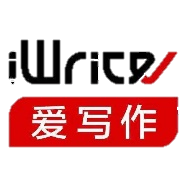 感
谢
T	h	a	n	k
y	o	u